Connected 4 Health
Definiția obezității și a tulburărilor alimentareRoxana Martin-Hadmaș, Adrian MartinDieticieni licențiați, doctori în științe medicale
Project Number: 2021-1-RO01- KA220-HED-38B739A3
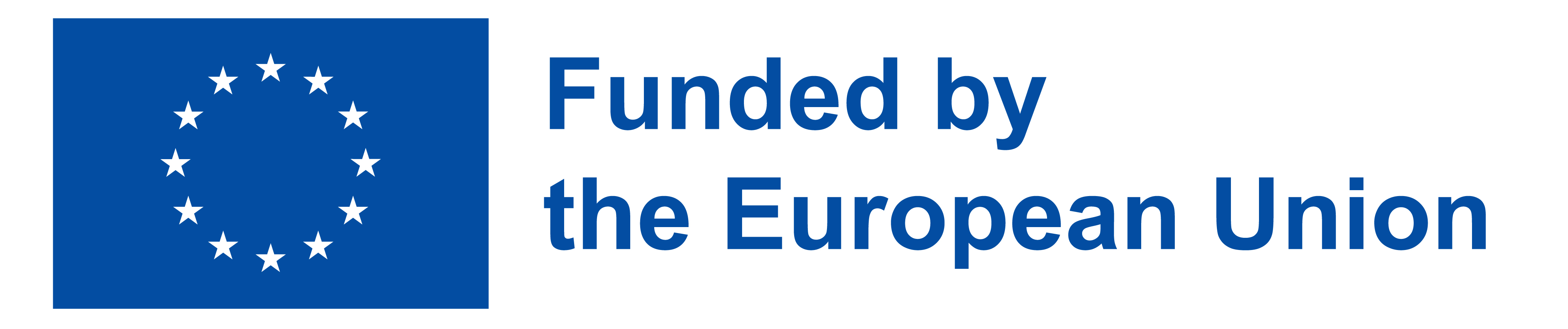 The European Commission's support for the production of this presentation does not constitute an endorsement of the contents, which reflect the views only of the authors, and the Commission cannot be held responsible for any use which may be made of the information contained therein.
2
Project Number: 2021-1-RO01- KA220-HED-38B739A3
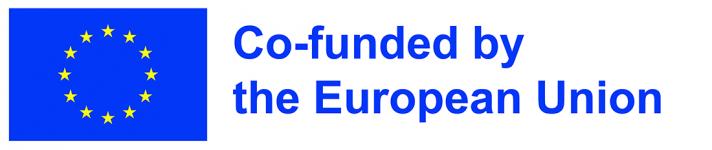 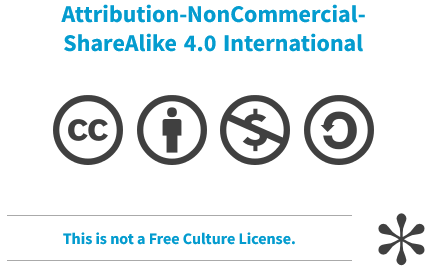 The European Commission's support for the production of this presentation does not constitute an endorsement of the contents, which reflect the views only of the authors, and the Commission cannot be held responsible for any use which may be made of the information contained therein.
3
Definirea obezității
Obezitatea – definiție
Potrivit Organizației Mondiale a Sănătății (OMS), obezitatea reprezintă o acumulare excesivă de țesut adipos (masă grasă), o modificare considerată anormală și cu riscuri pentru sănătate.
5
Indicele de masă corporală
Din punct de vedere teoretic, această categorie include persoanele cu un indice de masă corporală (IMC) peste 30 kg/m².
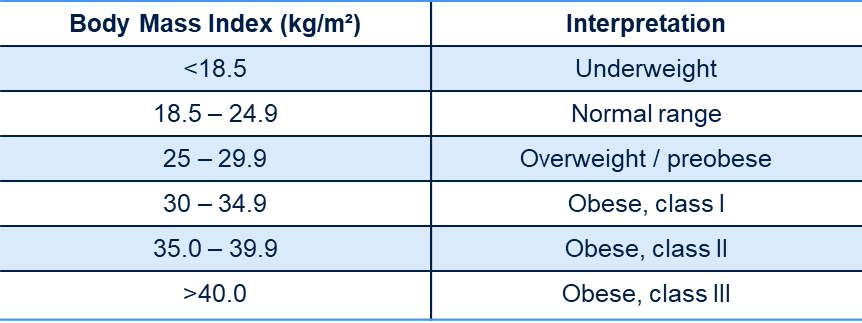 6
Incidența la nivel mondial
Creșterea prevalenței obezității la nivel mondial a atins proporții epidemic

Potrivit unui raport OMS din 2017 peste 4 milioane de decese anuale se datorează excesului de greutate
7
Incidență și evoluție
8
Etiologie
Cauzele sunt multiple, obezitatea fiind o boală multifactorială

Cea mai cunoscută și frecventă cauză este excesul alimentar: un aport caloric mai mare decât nevoile individuale, alături de un dezechilibru în consumul de macronutrienți.
9
Etiologie
Alte cauze:
Calitatea, echilibrul și diversitatea nutrienților ingerați (începând perinatal și apoi pe tot parcursul ciclului de viață)
Inactivitate (sedentarism)
Stresul, somnul inadecvat și oboseala cronică
Comportamente de risc (exces de alcool, dezadaptare socială și psiho-emoțională)
Niveluri crescute de leptină și rezistență la leptină
10
Etiologie
Alte cauze:
Deficit de POMC (proopiomelanocortină).
Mutații ale genei MC4R (receptorul melanocortină-4) și ale genelor FTO, ADRB2, ADRB3, PLIN, DRD2
Defecte cromozomiale și sindroame genetice (sindrom Prader-Willi, sindrom Down, sindrom Bardet-Biedl, sindrom Alstrom, sindrom Cornelia de Lange)
Producția de hormoni la nivel gastrointestinal (grelină, GLP-1, CCK, PYY, FGF19)
11
Etiologie
12
Etiologie
Alte cauze:
Disbioza intestinală (reducerea numărului de Bacteroides și Bifidobacterium, crește și prevalența Firmicutes, Lactobacillus și Clostridium)
Perturbatori endocrini: ftalați, bisfenoli (BPA), poluanți organici persistenți
13
Concepții eronate
„Obezitatea este cauzată doar de lipsa de activitate fizică
și obiceiurile alimentare nesănătoase”

Deși alimentația și stilul de viață sedentar sunt doi dintre cei mai frecvenți factori care influențează apariția excesului de greutate, nu sunt singurii implicați în apariția dezechilibrului antropometric.
Accentul se pune de obicei pe acești doi indicatori, deoarece ei sunt cei modificabili.
14
Concepții eronate
„Persoanele obeze sunt mai puțin active decât
cele cu greutate normală”

Pe baza celor mai recente cercetări, mai puțin de 10% dintre copii și adolescenți își ating nivelul ideal de activitate fizică, în timp ce femeile supraponderale tind să facă mai mulți pași pe zi decât cele cu greutate normală.
15
Concepții eronate
„Dietele funcționează pe termen lung”

Studii ample efectuate pe eșantioane mari de subiecți arată că 2/3 dintre persoanele care slăbesc revin la greutatea anterioară în decurs de un an și aproape toți vor reveni la greutatea anterioară în decurs de 5 ani.
Astfel, menținerea greutății țintă pe termen lung tinde să fie mai dificilă decât pierderea în greutate.
16
Concepții eronate
„Scăderea în greutate nu are efecte negative semnificative”

Scăderea totală în greutate implică nu doar adaptarea homeostatică a corpului 
Procesul de reechilibrare a greutății crește nivelul de stres și riscul de depresie
17
Concepții eronate
„Activitatea fizică este mai importantă decât dieta în pierderea în greutate”

Scăderea în greutate doar prin creșterea nivelului de activitate fizică, în lipsa unei alimentații adaptate, este mică/medie (sub 2 kg)
Deși activitatea fizica este esențială pentru menținerea sănătății, nu este suficientă pentru menținerea unei greutăți optime
18
Concepții eronate
„Evaluarea unui program de scădere în greutate
se bazează pe greutatea pierdută”

Evaluarea unui program prin aceste metode va crește incidența depresiei, a tulburărilor de alimentație și a stigmatizării
Conform recomandărilor actuale, evaluarea ar trebui să se concentreze pe beneficiile pentru sănătate, nu pe creșterea sau pierderea în greutate
19
Medicina stilului de viață ca parte a managementului obezității (1)
Abordarea realistică:
Întrebați - cereți permisiunea de a discuta despre greutate
Evaluați – efectuați determinări antropometrice și identificați posibilele complicații și bariere
Consiliați - discutați despre beneficiile reechilibrării greutății și ale opțiunilor de tratament
Stabiliți - o pierdere realistă în greutate cu un tratament adaptat pacientului
Asistați – pacientul în procesul pe termen lung în reechilibrarea greutății prin mijloacele necesare disponibile (evaluare constantă, furnizare de resurse informaționale, adaptare)
20
Medicina stilului de viață ca parte a managementului obezității (2)
Managementul multimodal al obezității
Diagnosticul obezității (teste antropometrice, scoruri de malnutriție, analize de laborator, teste genetice și epigenetice, metabolomice sau referitoare la microbiomul intestinal) urmate de identificarea riscurilor asociate (antecedente medicale detaliate)
Stabilirea obiectivelor realiste
Implicarea într-o activitate sportivă adaptată
Suport alimentar și de hidratare
Terapie comportamentală
21
Medicina stilului de viață ca parte a managementului obezității (3)
6. Terapie medicamentoasă (când obezitatea atinge un nivel ridicat sau apar comorbidități)
7. Intervenție chirurgicală (când sunt prezente cel puțin 2 comorbidități și terapia dietetică + medicamentoasă a eșuat)
8. Implicarea membrilor familiei pentru sprijin
9. Sprijin psihologic, empatie, evitarea stigmatizării (terapie de grup sau individuală)
10. Monitorizare și întreținere
22
Referințe bibliografice
Chaput JP, Ferraro ZM, Prud'homme D, Sharma AM. Widespread misconceptions about obesity. Can Fam Physician. 2014,  60(11):973-5, 981-4
Mahmoud R, Kimonis V, Butler MG. Genetics of Obesity in Humans: A Clinical Review. Int. J. Mol. Sci. 2022, 23:11005
NCD Risk Factor Collaboration. UN Population Division and World Obesity Federation projections. 2017
Freemark M.S. Pediatric Obesity, Etiology, Pathogenesis and Treatment, Second edition. Humana Press. 2018, ISBN 978-3-319-68191-7
World Obesity Federation. ”World Obesity Atlas 2022”, London, 2022
Grief SN, Waterman M. Approach to Obesity Management in the Primary Care Setting. J Obes Weight-Loss Medication. 2019,   5:1024
Forgione N, Deed G, Kilov G et al. Managing Obesity in Primary Care: Breaking Down the Barriers. Adv Ther 2018, 35:191–198
MacKay H, Gunasekara CJ, Yam KY, et al. Sex-specific epigenetic development in the mouse hypothalamic arcuate nucleus pinpoints human genomic regions associated with body mass index. Sci Adv. 2022, 8(39):eabo3991. 
Eurostat.  ”Body mass index (BMI) by sex, age and income quintile” 2019, available  at https://appsso.eurostat.ec.europa.eu/nui/show.do?dataset=hlth_ehis_bm1i&lang=en
https://www.verywellmind.com/difference-between-disordered-eating-and-eating-disorders-5184548
23
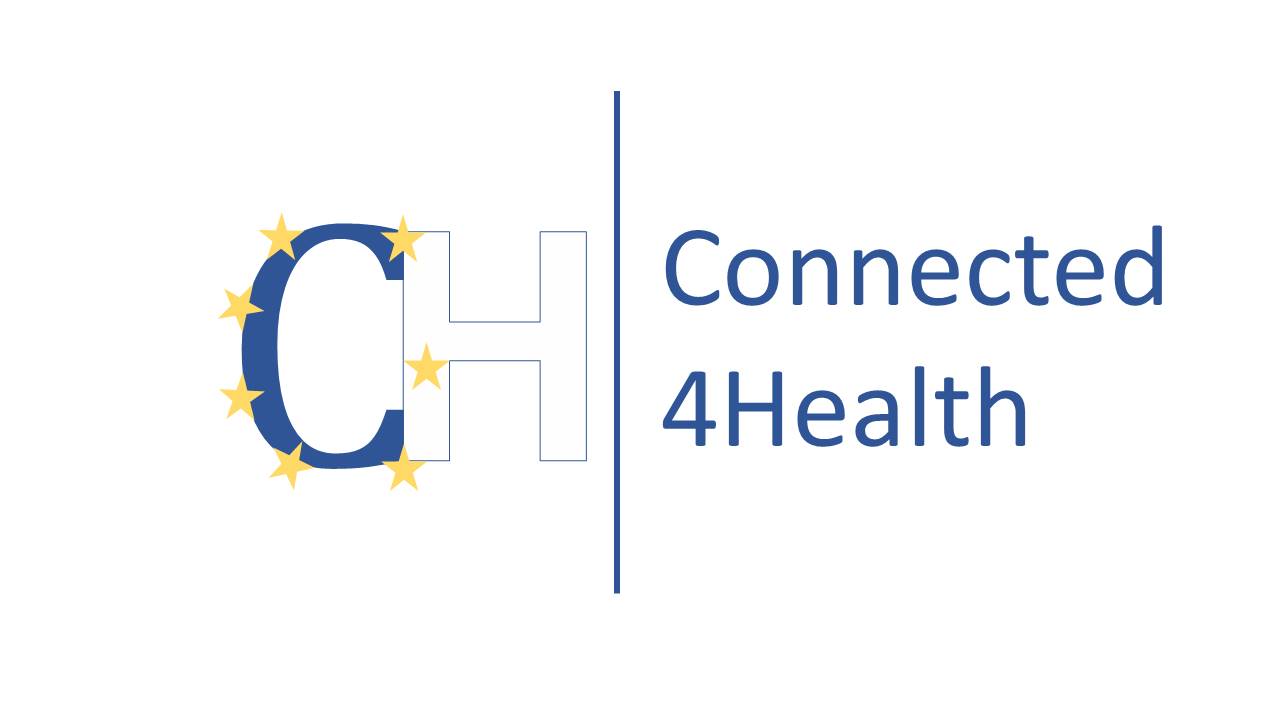 24